3.3						   Delen från bråkform
Delen
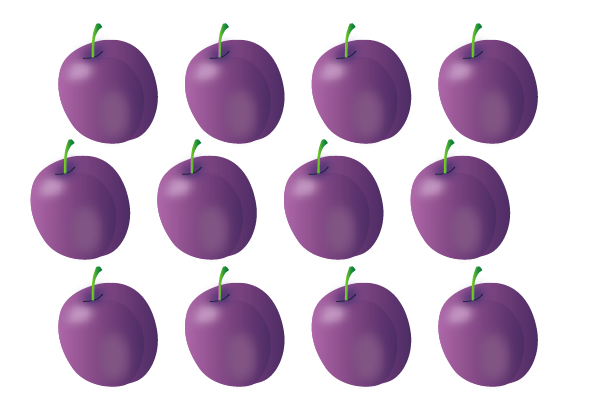 I en påse finns det 12 plommon.
Samuel äter upp en tredjedel av plommonen.
Genom att dividera 12 med 3 kan vi räkna ut att han har ätit 4 plommon.
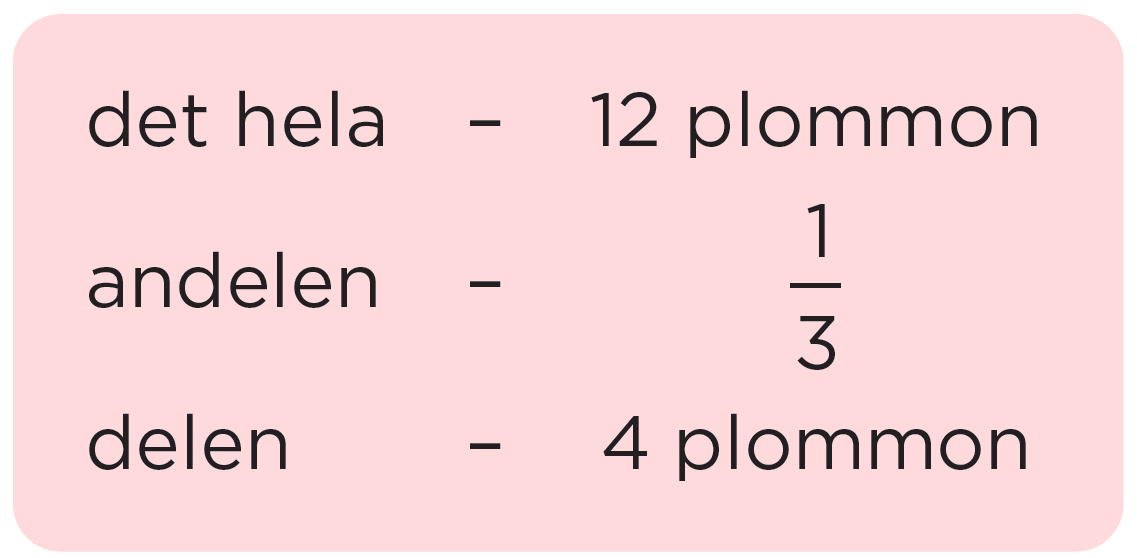 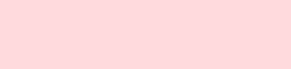 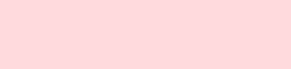 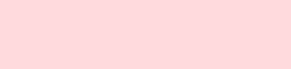 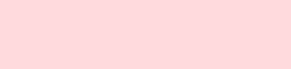 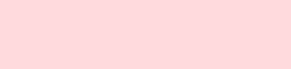 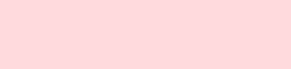 En timme senare har Samuel ätit upp två tredjedelar av alla plommonen. Hur många har han ätit då?
En tredjedel av 12 plommon är 4 plommon.
Två tredjedelar av 12 plommon är dubbelt så mycket, alltså 8 plommon.
Exempel
Hur stor är delen?
60
1
3
20
1
1
3
5
4
4
5
4
5
4
av 20 kr =
4 kr
av 60 kg = 15 kg
1
4
av 60 kg =
15 kg
3
av 60 kg är tre gånger så mycket,
det vill säga 3 · 15 kg = 45 kg.
4
a)
b)
av 60 kg =
a)  	     av 20 kr
b)  	     av 60 kg
kr =
kg =
45 kg
3 · 15 kg =
Exempel
Vilka tal saknas?
60
12
3
5
1
3
1
5
4
4
6
6
4
6
4
6
Det går 60 min på en timme. Dividera med 4 för att beräkna mycket en fjärdedel av 60 min är.
15 min
Sedan multiplicerar du med 3 för att beräkna mycket tre fjärdedelar av 60 min är.
45 min
3 · 15 min =
min =
mån =
a)       h =
h =
b)       år =
år =
a)  	     h = ? min
b)  	     år = ? mån
Det går 12 mån på ett år. Dividera med 6 för att beräkna mycket en sjättedel av 12 mån är.
2 mån
Sedan multiplicerar du med 5 för att beräkna mycket 5 sjättedelar av 12 mån är.
10 mån
5 · 2 mån =
Exempel
Hur många minuter är 0,4 h?
60
1 h =
60 min
0,1 h är lika med en tiondels timme. Du räknar ut hur mycket en tiondel motsvarar genom att dividera 60 min med 10.
10
0,1 h =
6 min
Sedan multiplicerar du med 4 för att beräkna mycket  0,4 h är.
24 min
4 · 6 min =
0,4 h =
min =
Svar:  0,4 h är lika med 24 min.